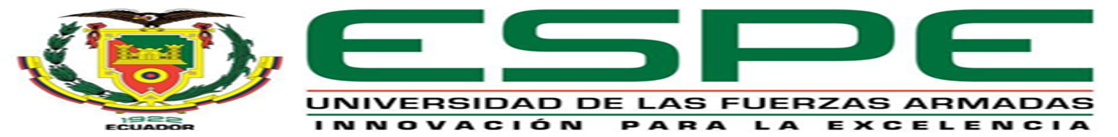 DEPARTAMENTO DE CIENCIAS ECONÓMICAS ADMINISTRATIVAS Y DE COMERCIO
 
CARRERA DE ADMINISTRACIÓN DE EMPRESAS
 
TRABAJO DE TITULACIÓN, PREVIO A LA OBTENCIÓN DEL TÍTULO DE ADMINISTRADOR DE EMPRESAS
 
TEMA: “IMPACTO DE LA OFERTA DE MERCADO EN LA INDUSTRIA NACIONAL DE ELECTRODOMÉSTICOS DE LÍNEA BLANCA SECTOR, CENTRO NORTE DE QUITO”                
 
AUTOR: ZAMBRANO MUÑOZ, FANNY JESENIA
 
DIRECTOR: ING. VEGA DÁVILA, IVÁN MARCELO, MBA.

SANGOLQUÍ
 2018
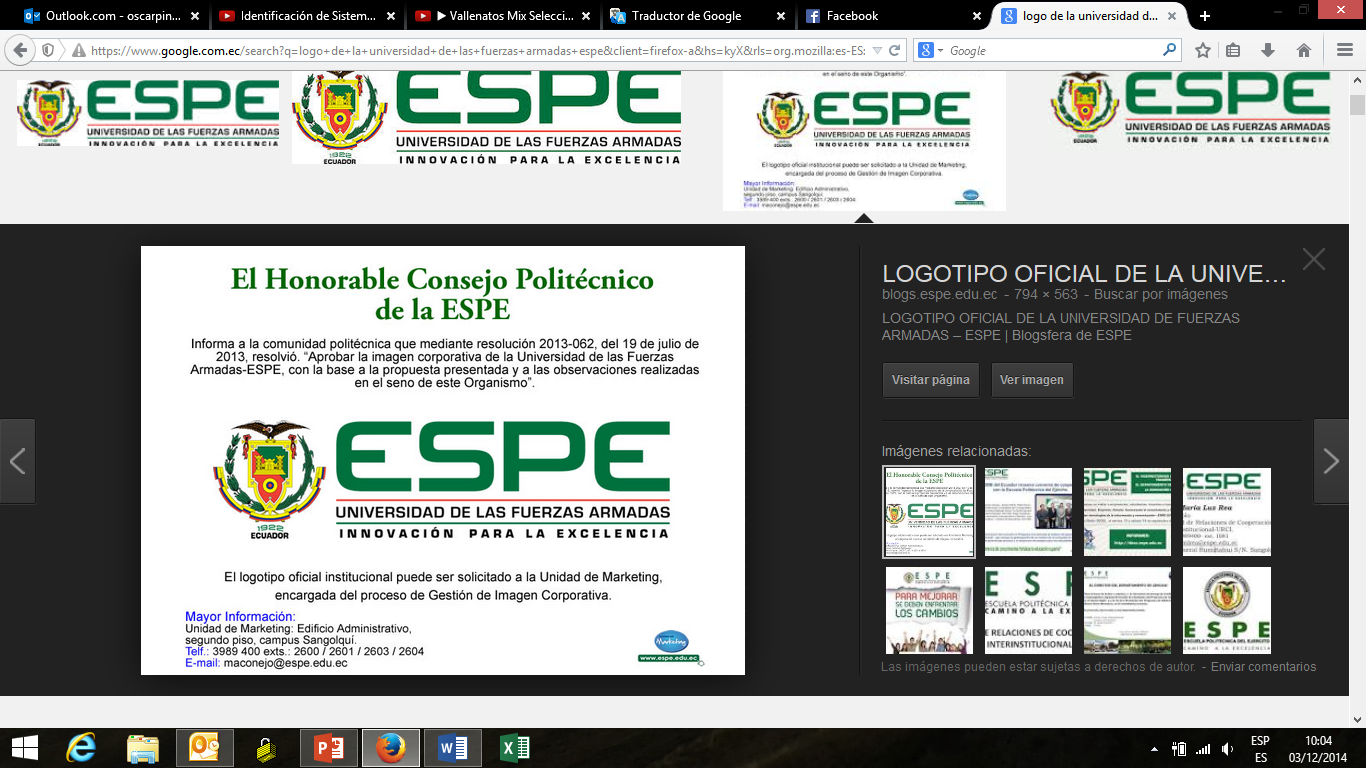 Industria de línea blanca
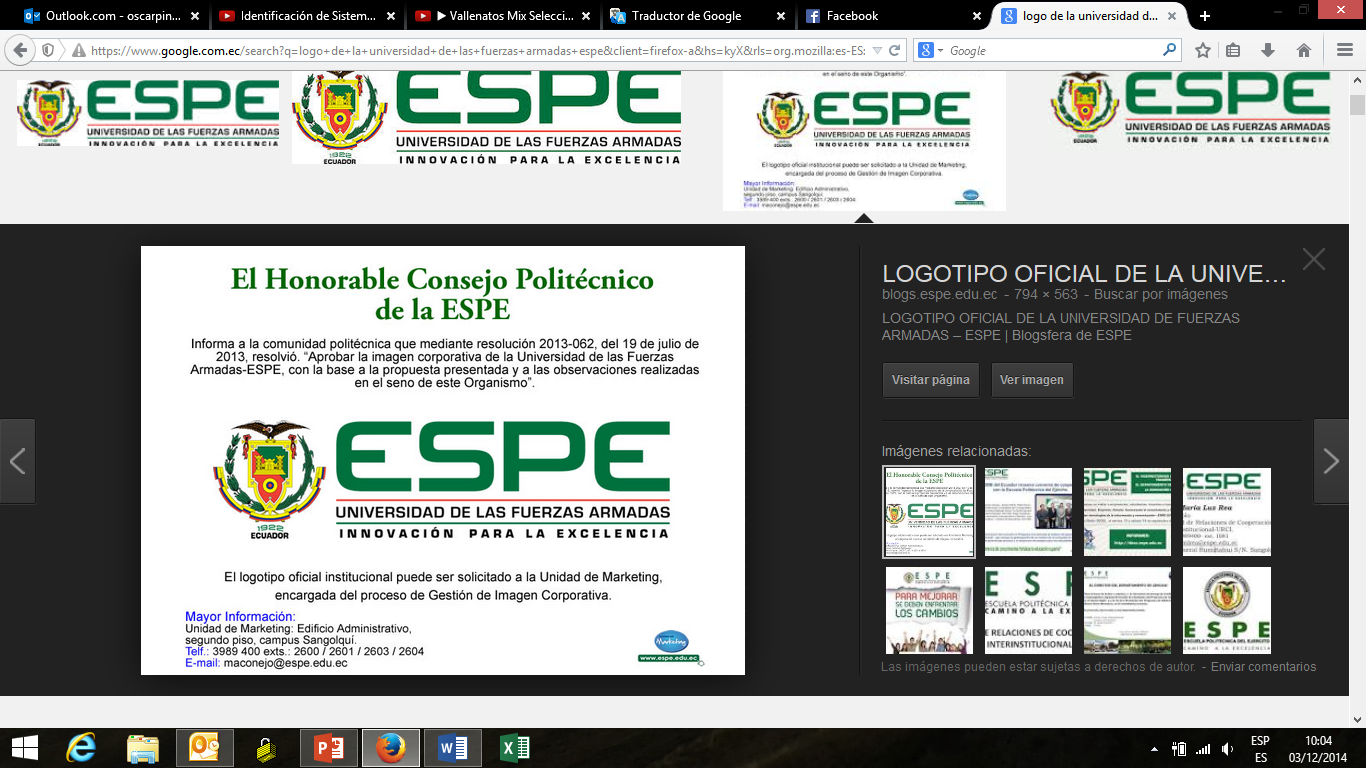 Planteamiento del problema
La Industria Nacional de electrodomésticos de Línea Blanca, en los últimos años se ha visto afectada, debido a la oferta de competidores internacionales, los mismos que ingresan sus productos con precios inferiores a los de la industria nacional. Esto ocasiona, disminución en las ventas de los fabricantes nacionales.
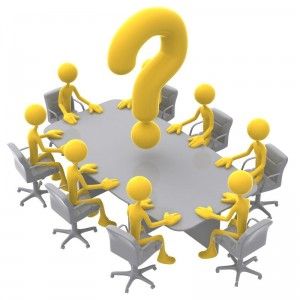 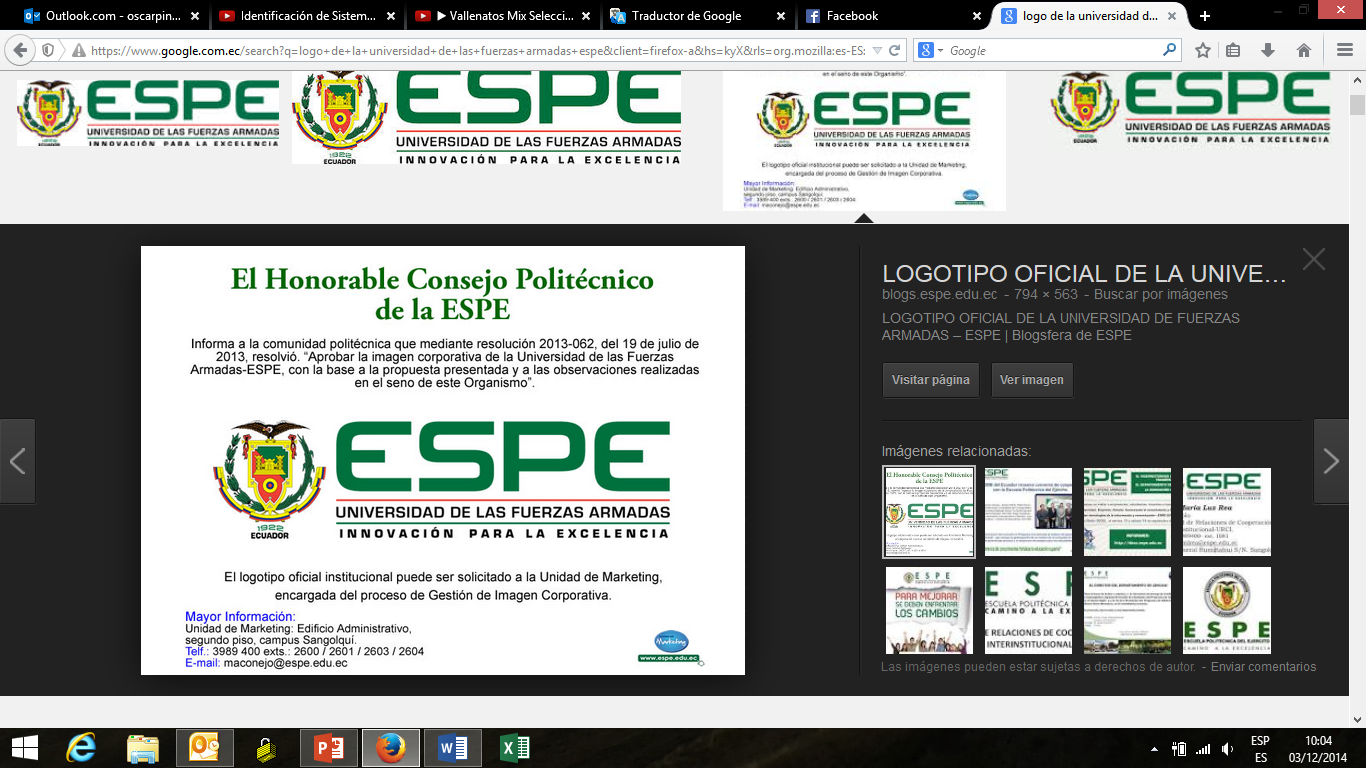 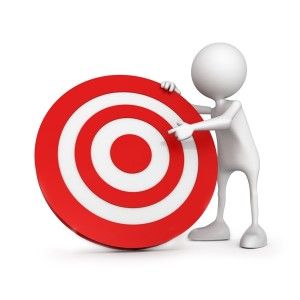 Objetivo general
Determinar el nivel de afectación en la industria nacional de electrodomésticos de línea blanca frente a la a la oferta de mercado, a través de la investigación realizada, que permita la generación de acciones que mejoren la competitividad de la industria nacional.
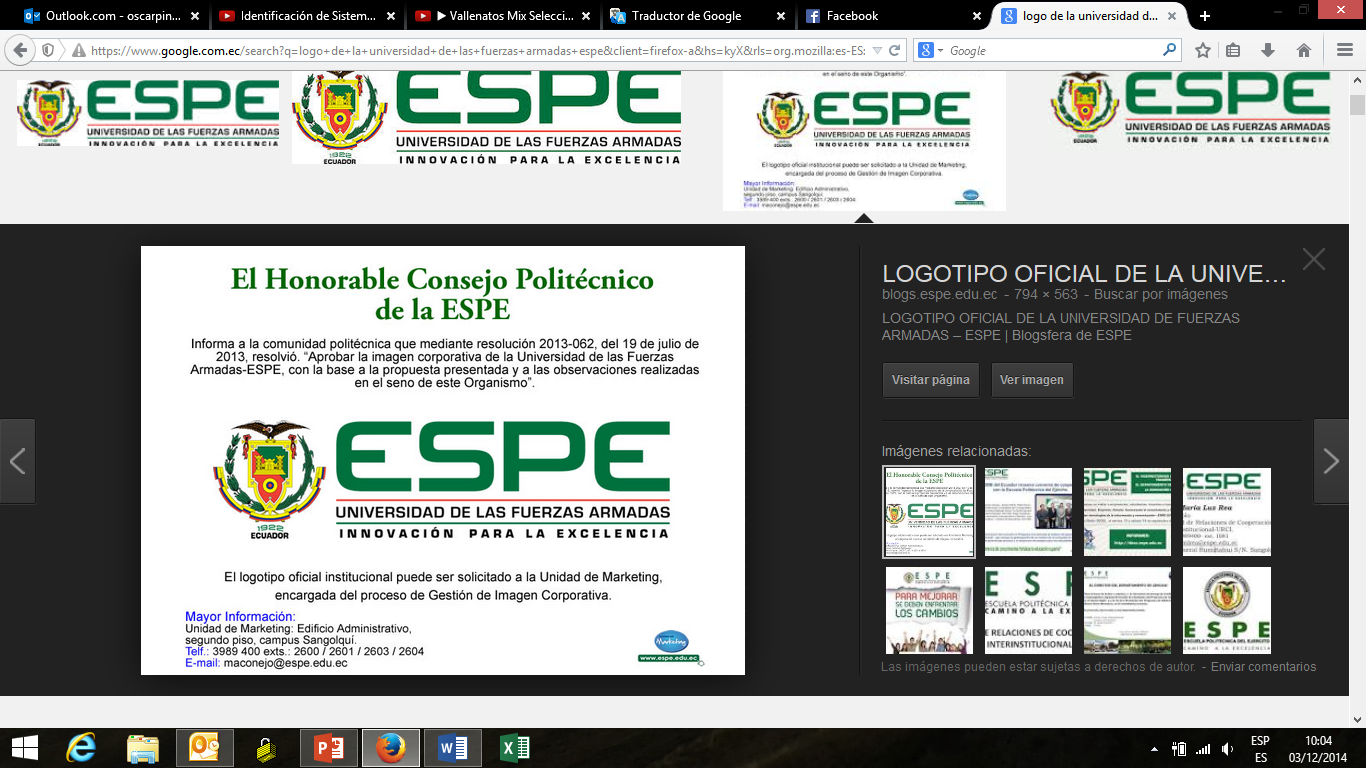 Objetivos específicos
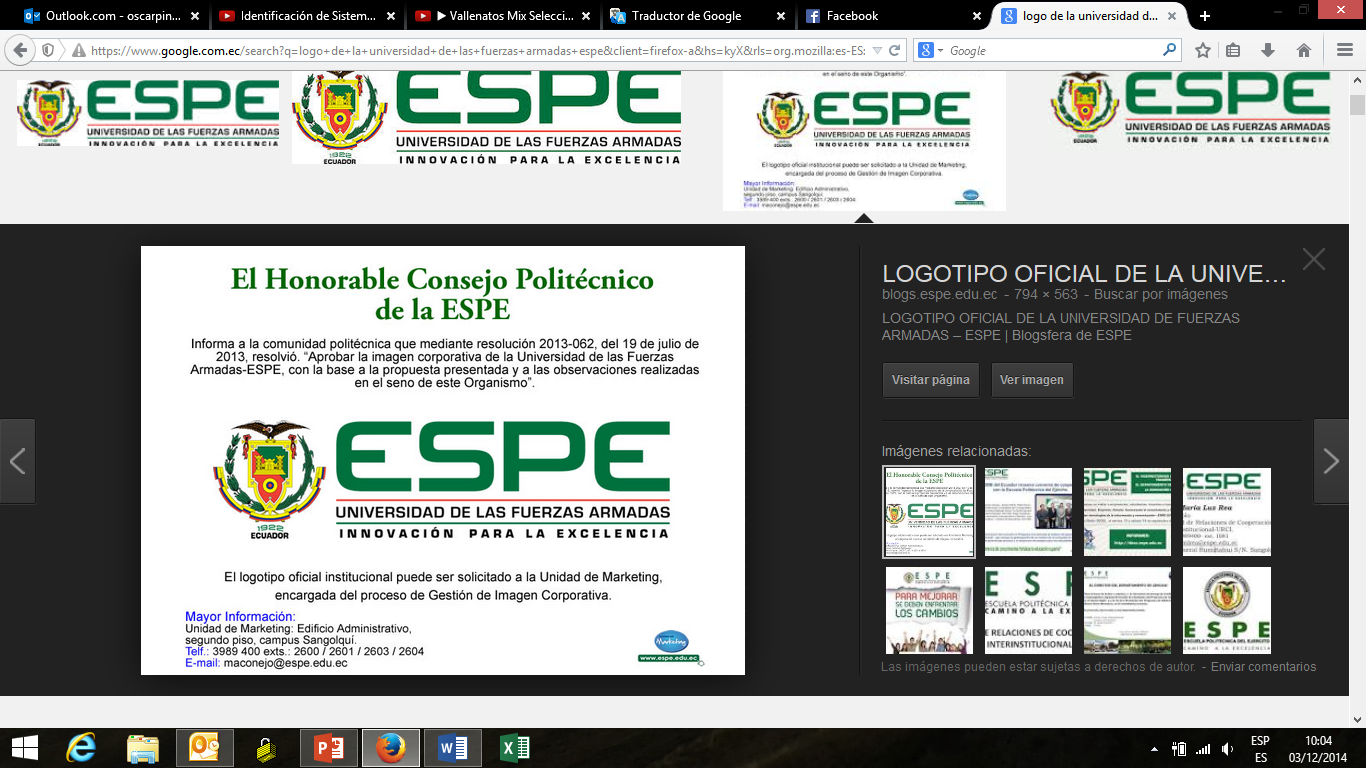 MARCO TEÓRICO
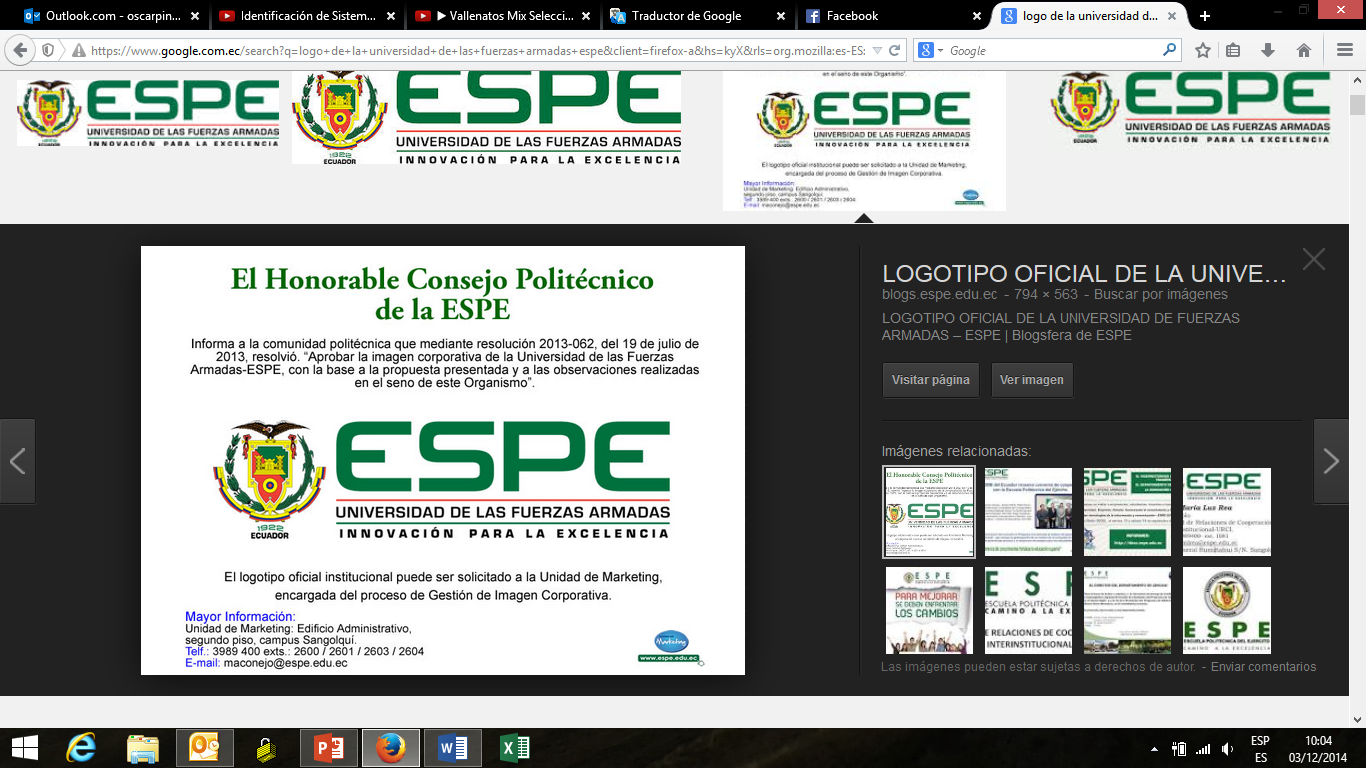 Marco Referencial
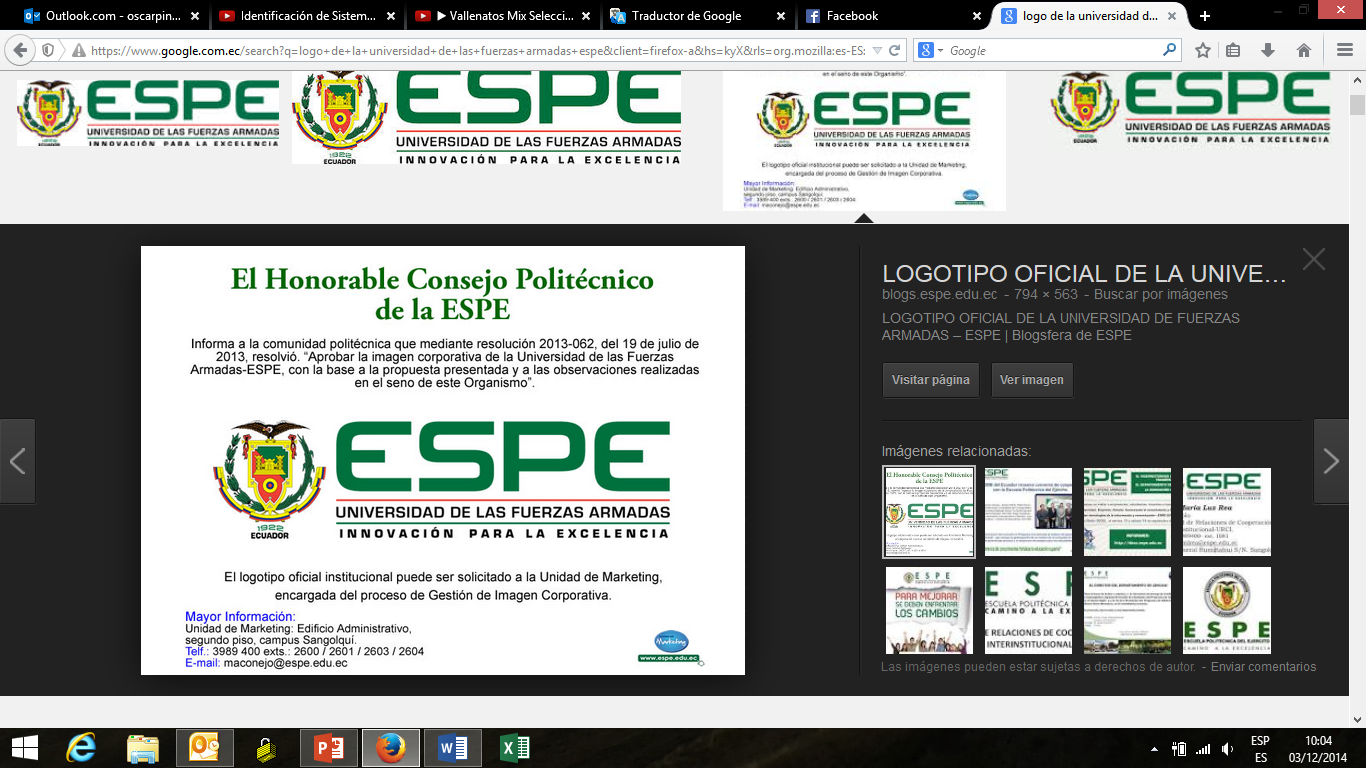 Operacionalización de las variables
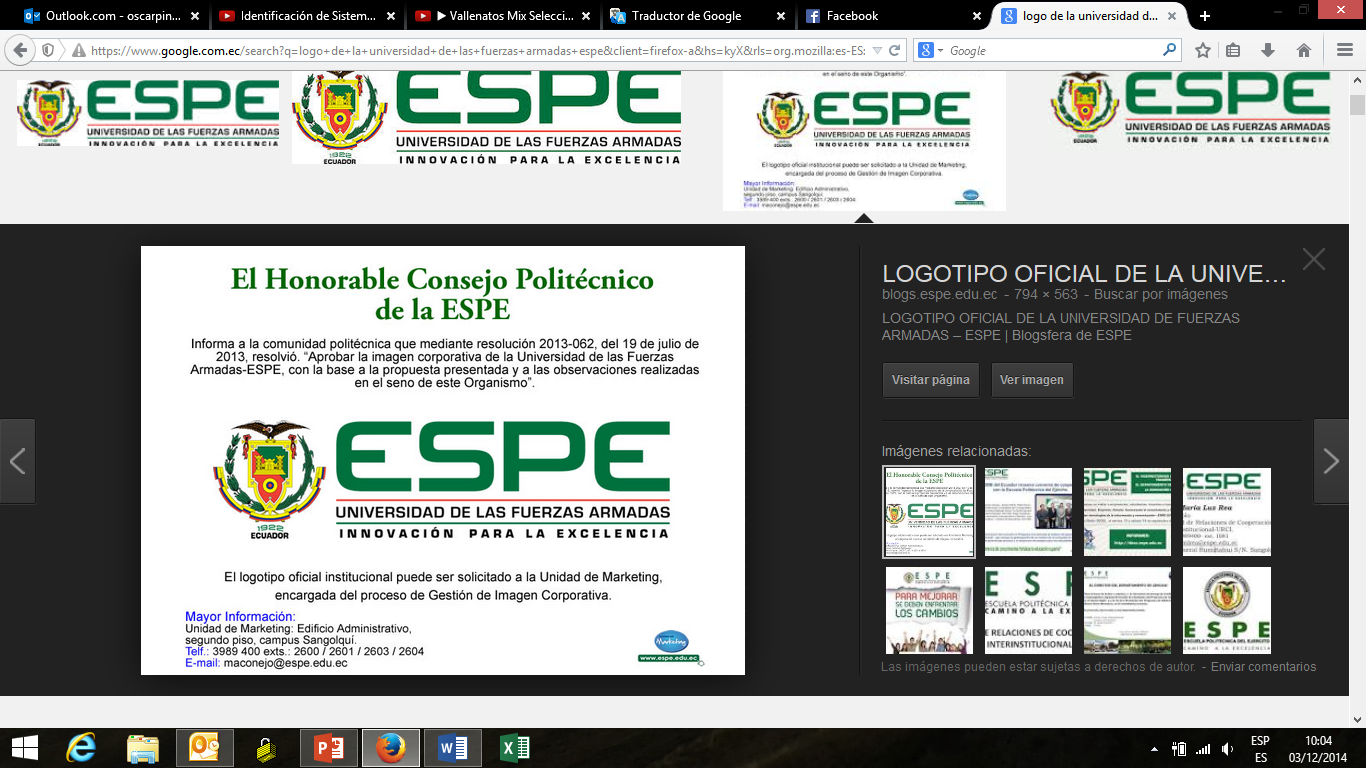 Marco Metodológico
Técnicas de investigación:
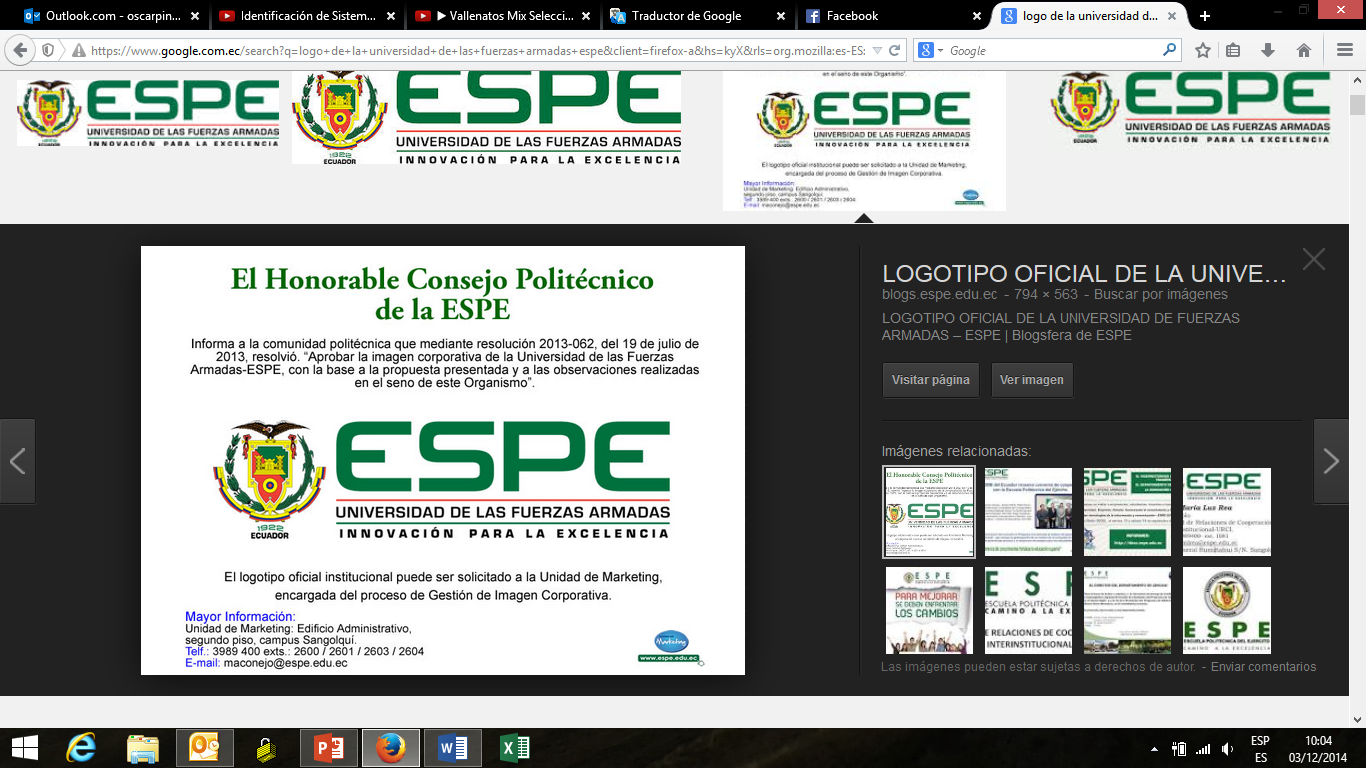 Marco Metodológico
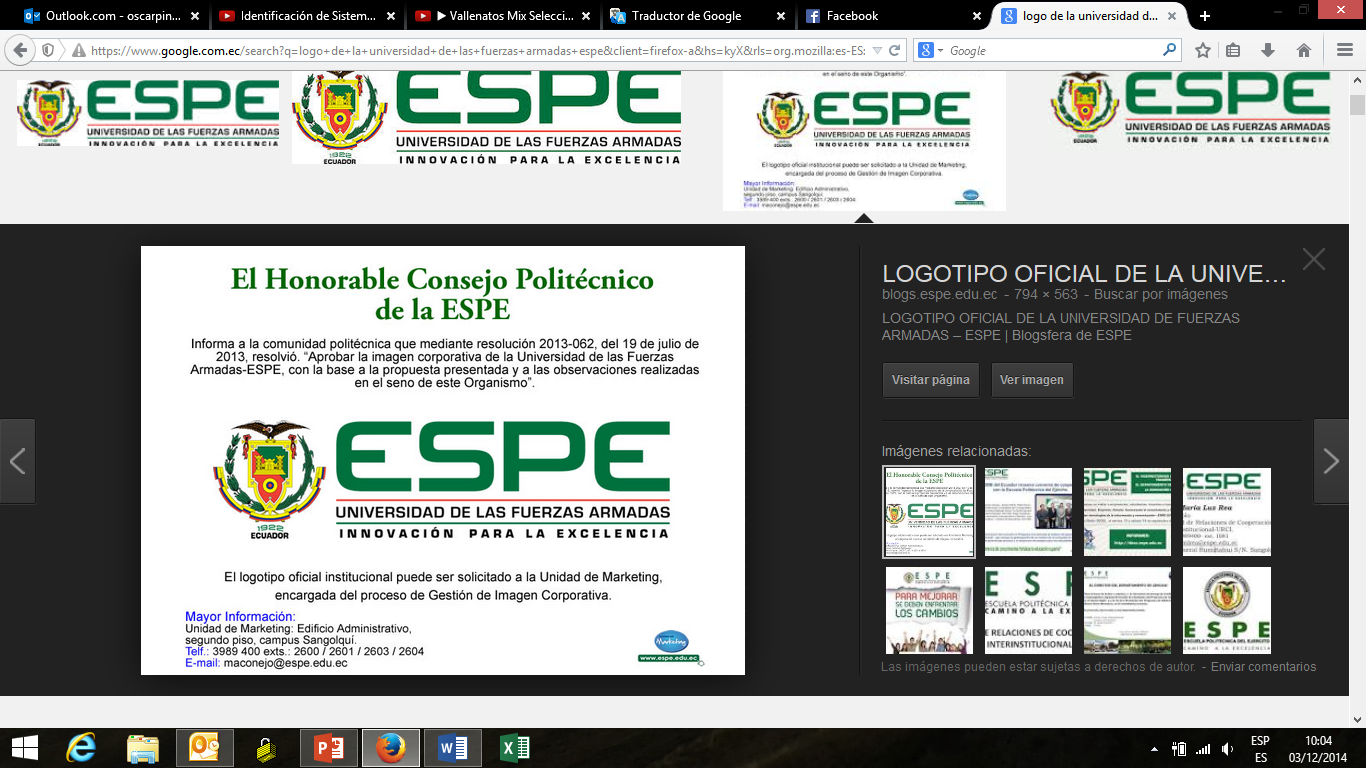 Marco Metodológico
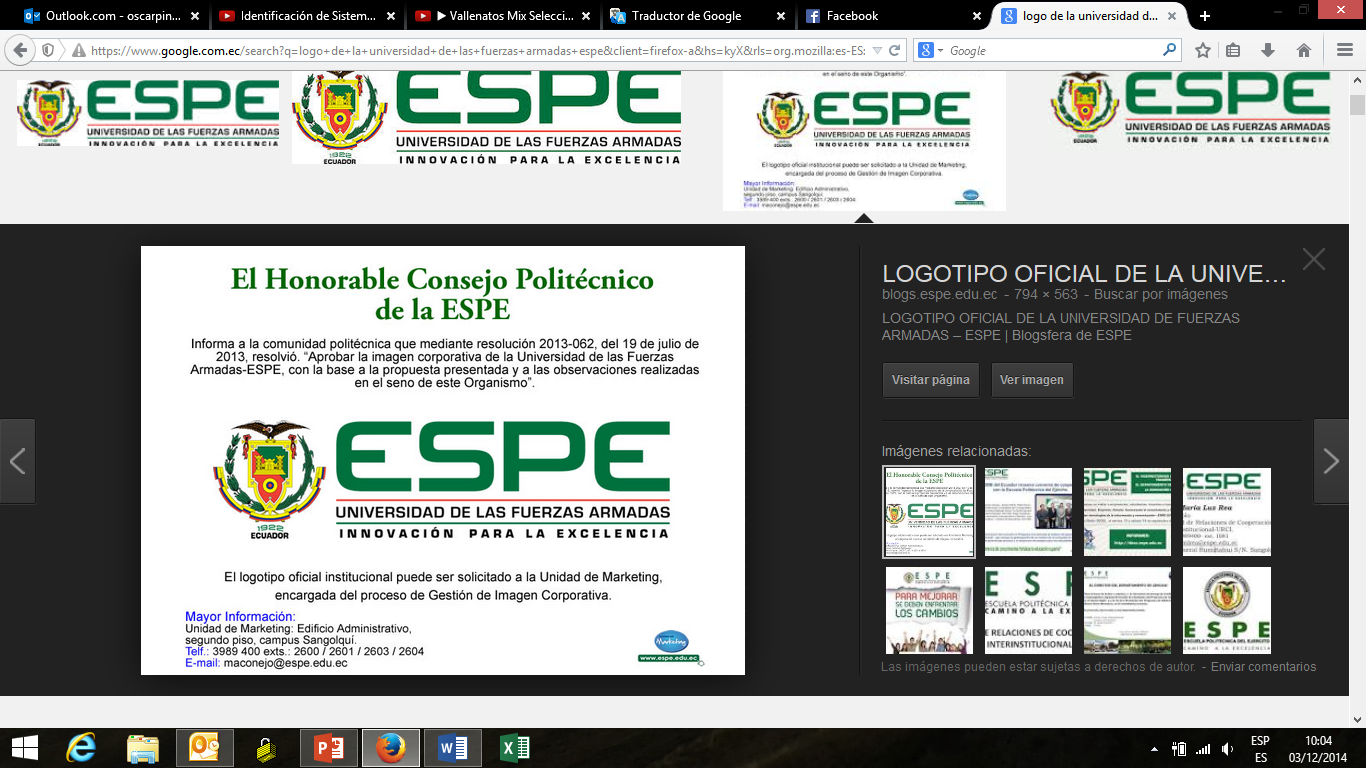 Resultados
Objetivo 1. Evaluar las importaciones y exportaciones, a través de la información obtenida del Banco Central para estimar la afectación de la industria nacional de línea blanca
Importación
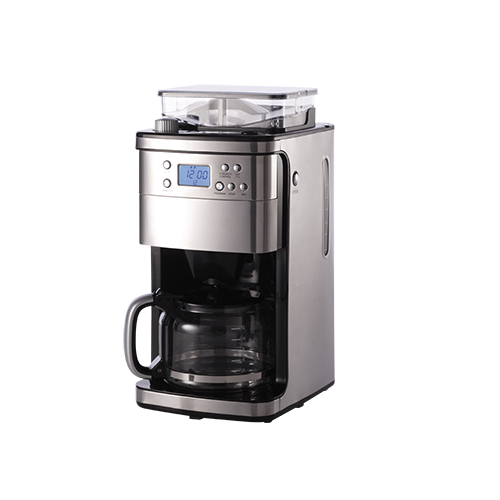 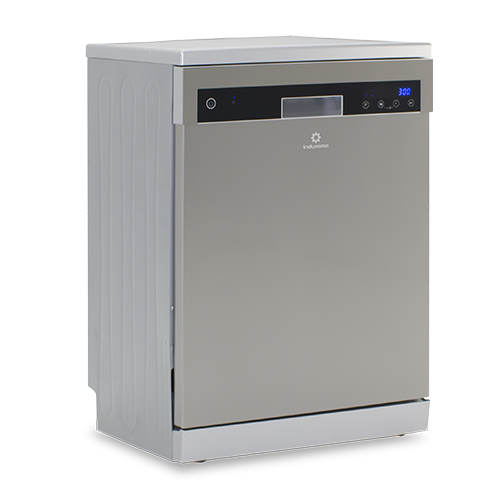 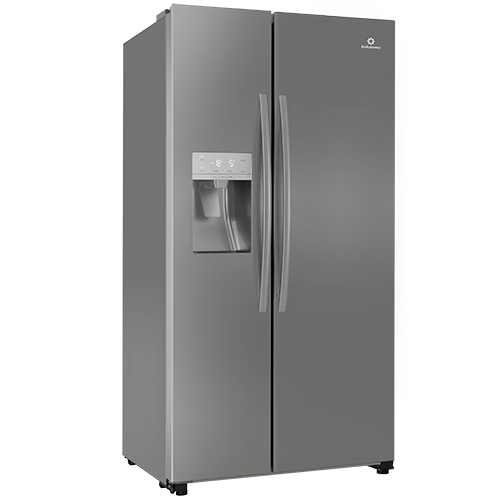 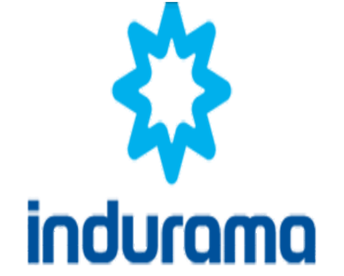 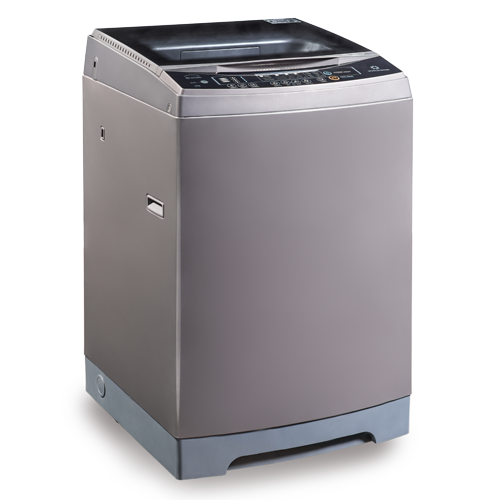 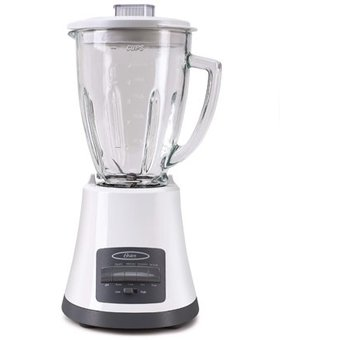 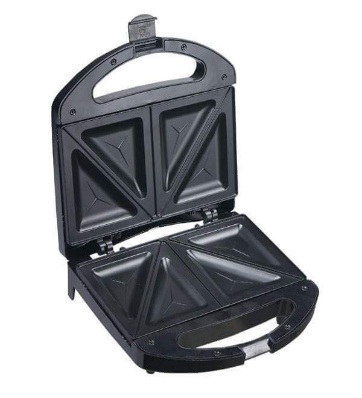 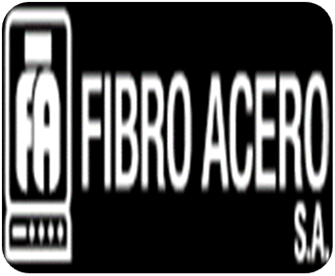 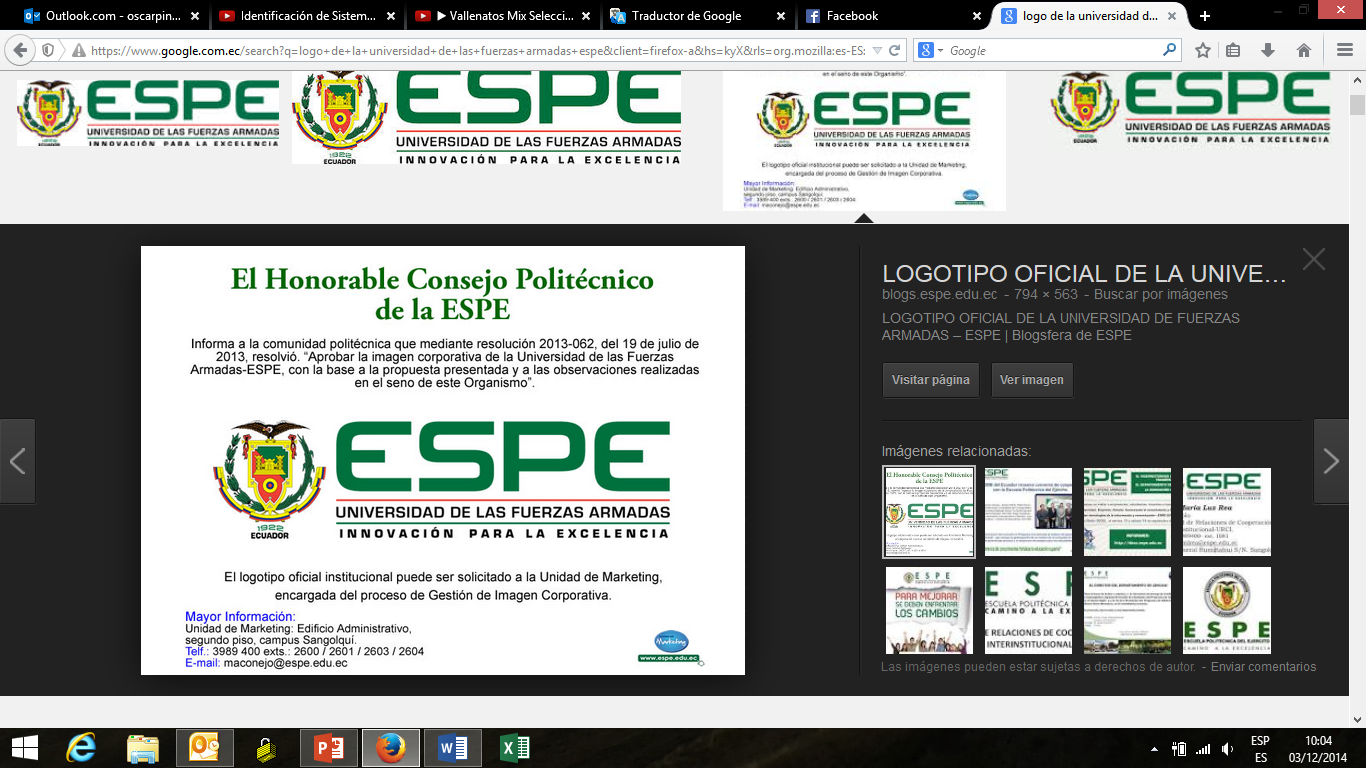 Resultados
Objetivo 1. Evaluar las importaciones y exportaciones, a través de la información obtenida del Banco Central para estimar la afectación de la industria nacional de línea blanca
Exportación
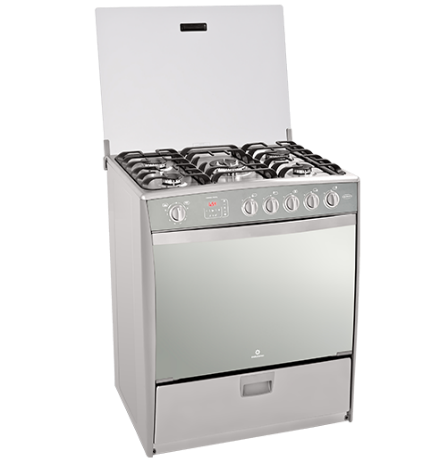 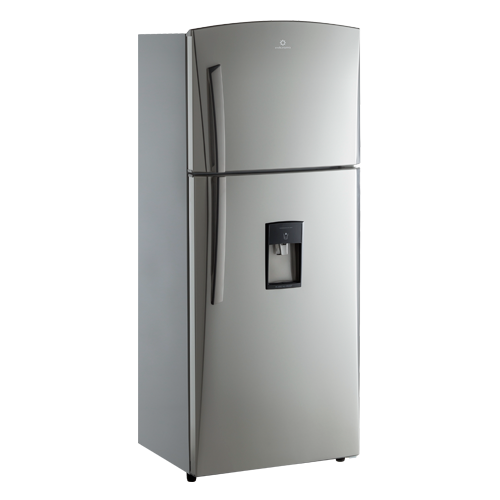 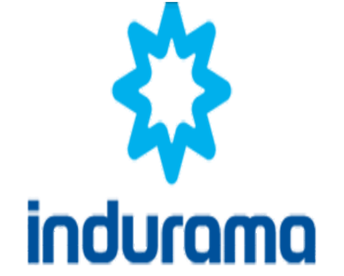 4 países vecinos 
9 países de Centro América 
11 países del Caribe
5 países vecinos 
7 países de Centro América
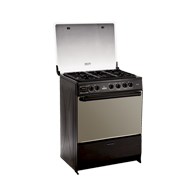 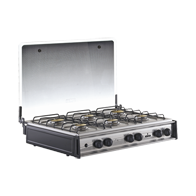 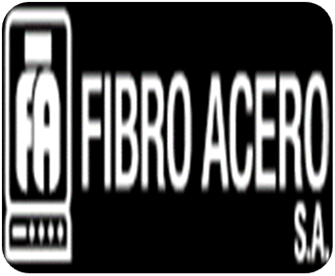 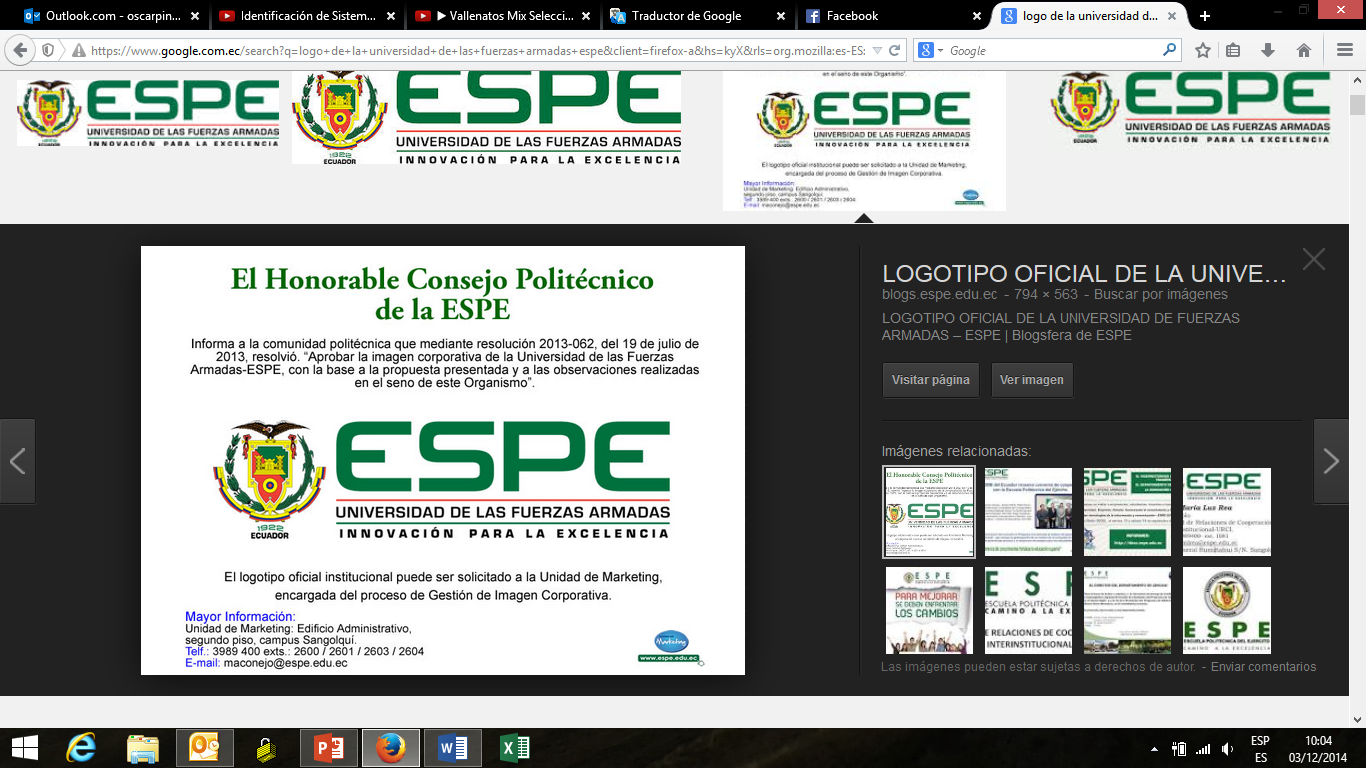 Resultados
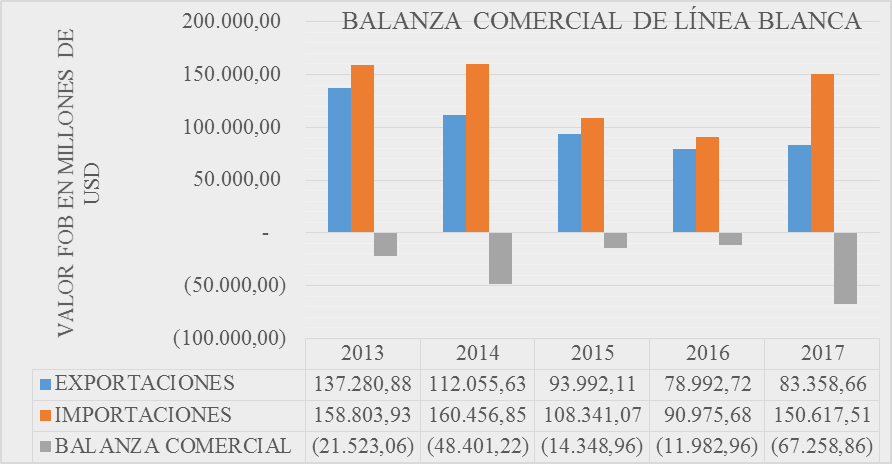 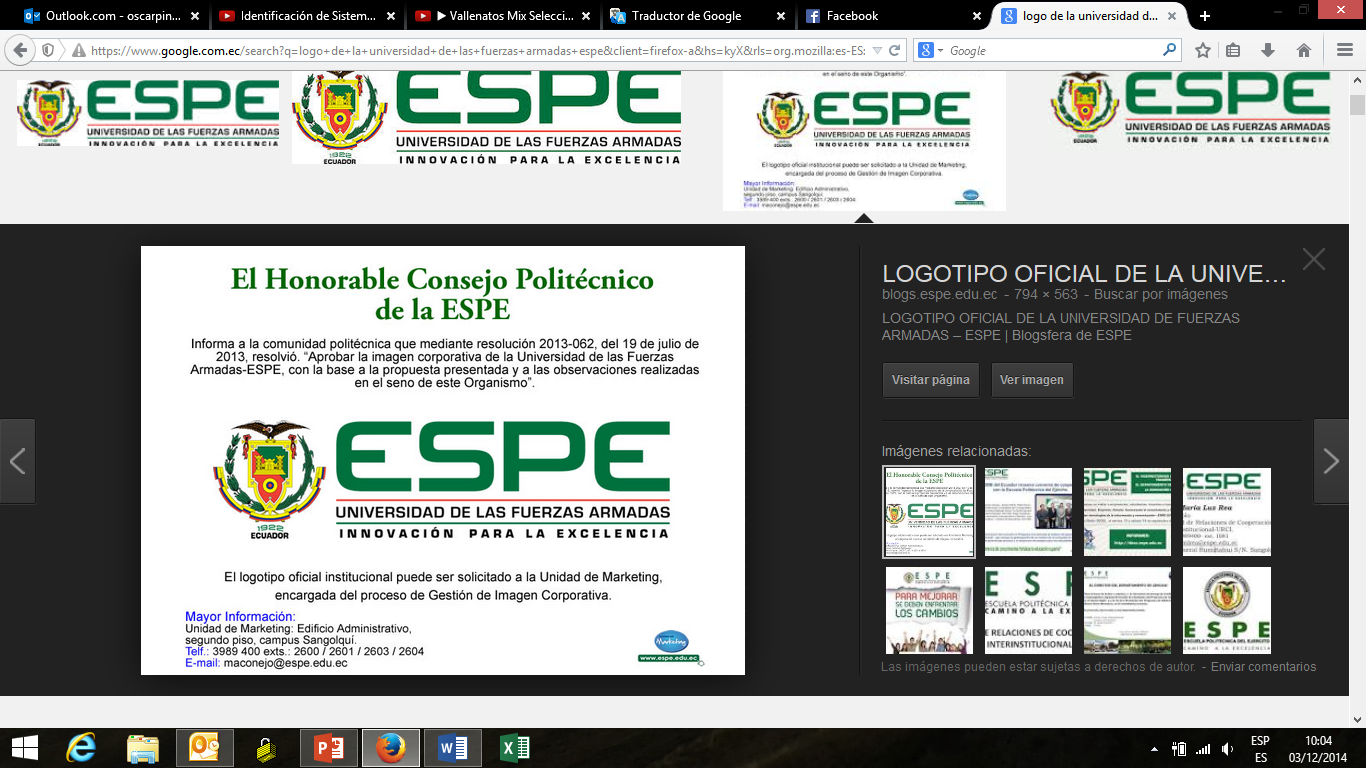 Resultados
Objetivo 2. Realizar un análisis de la situación actual de las políticas arancelarias que afectan a la importación de la materia prima para la fabricación de los electrodomésticos, realizando un diagnóstico de la industria de línea blanca.
Materia Prima
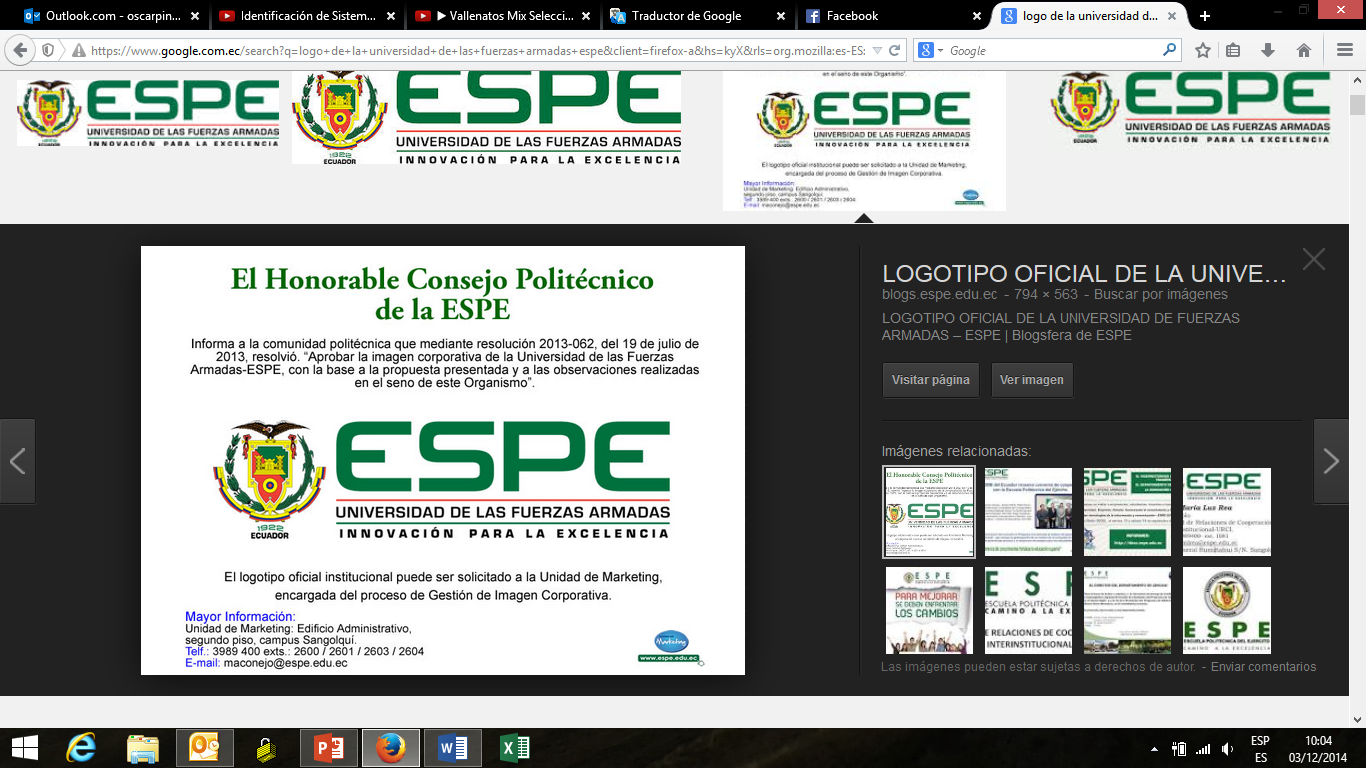 Resultados
Objetivo 3. Establecer las características del producto que los consumidores esperan encontrar en los bienes y servicios de línea blanca a través de la oferta de valor.
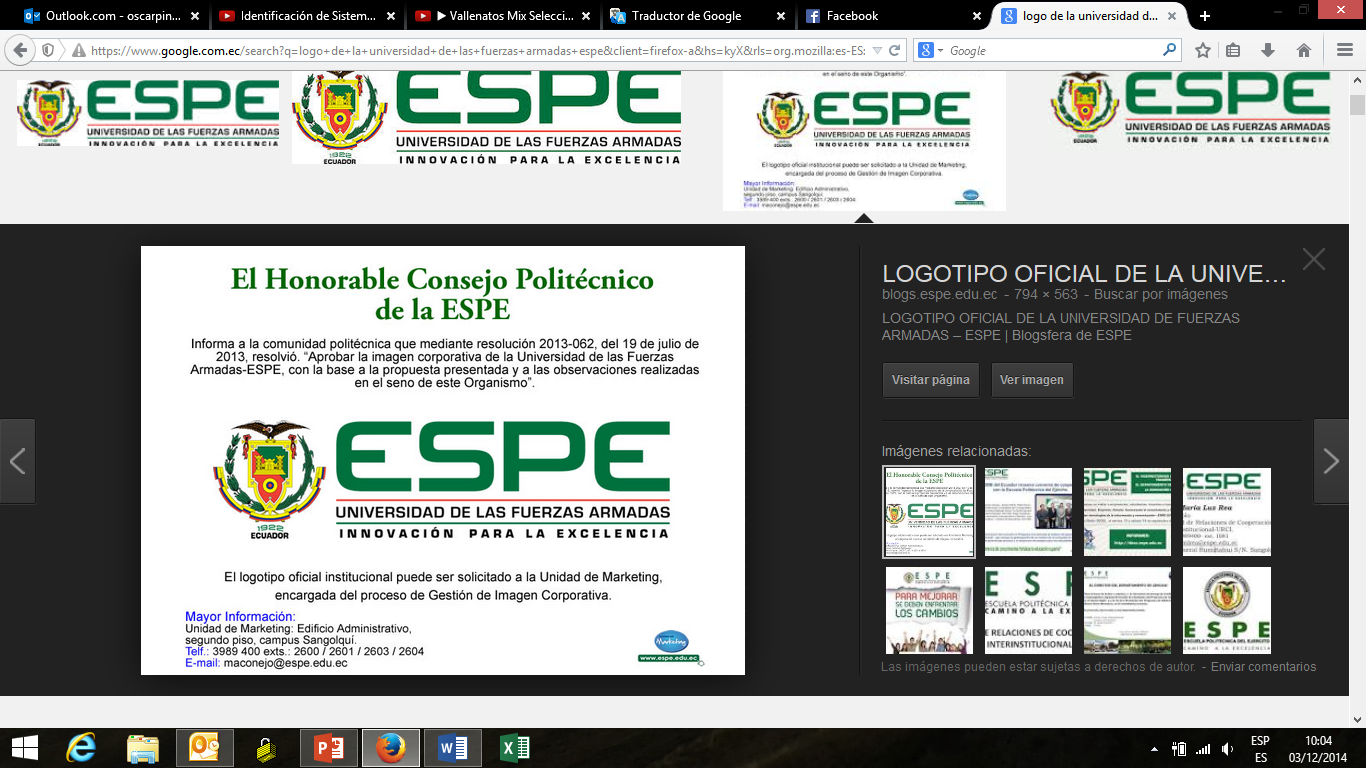 Resultados
Objetivo 3. Establecer las características del producto que los consumidores esperan encontrar en los bienes y servicios de línea blanca a través de la oferta de valor.
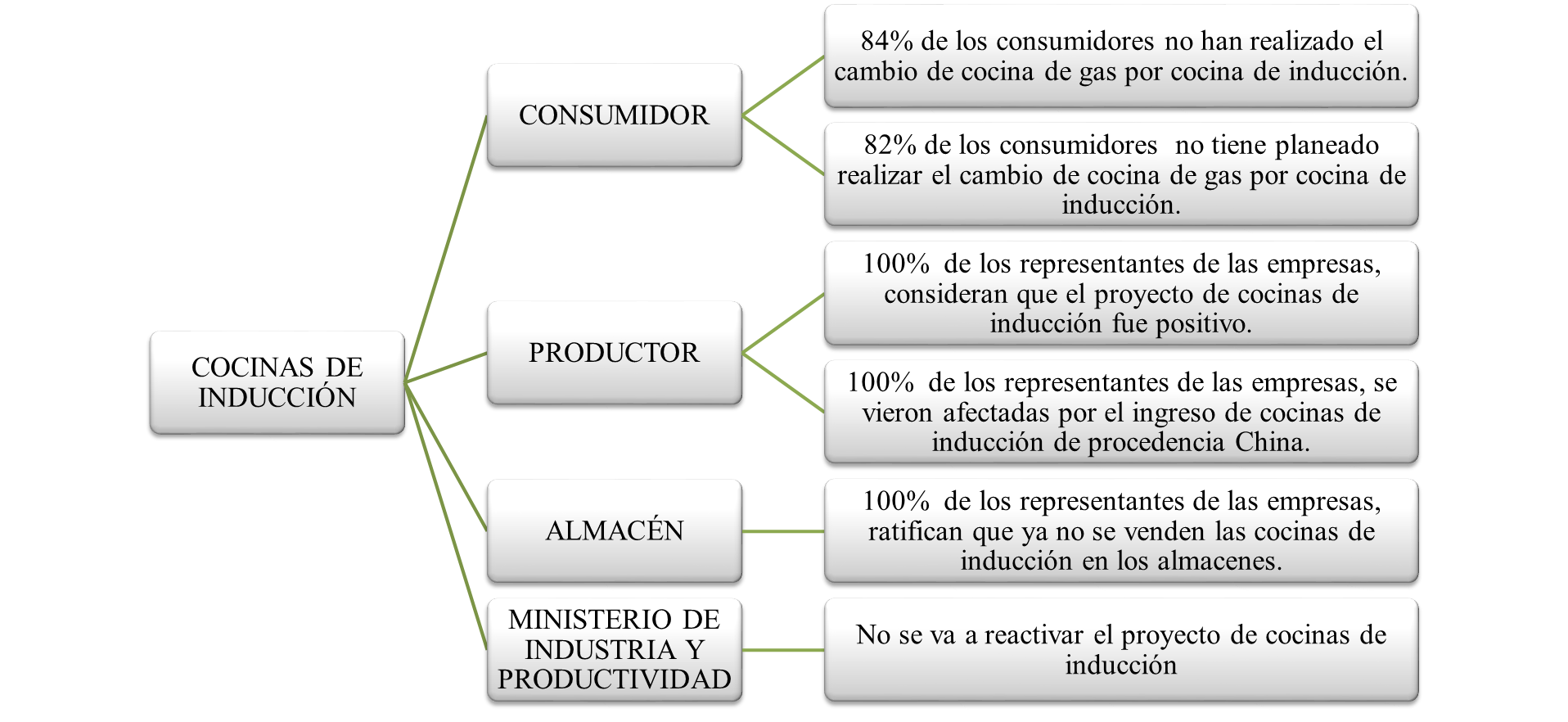 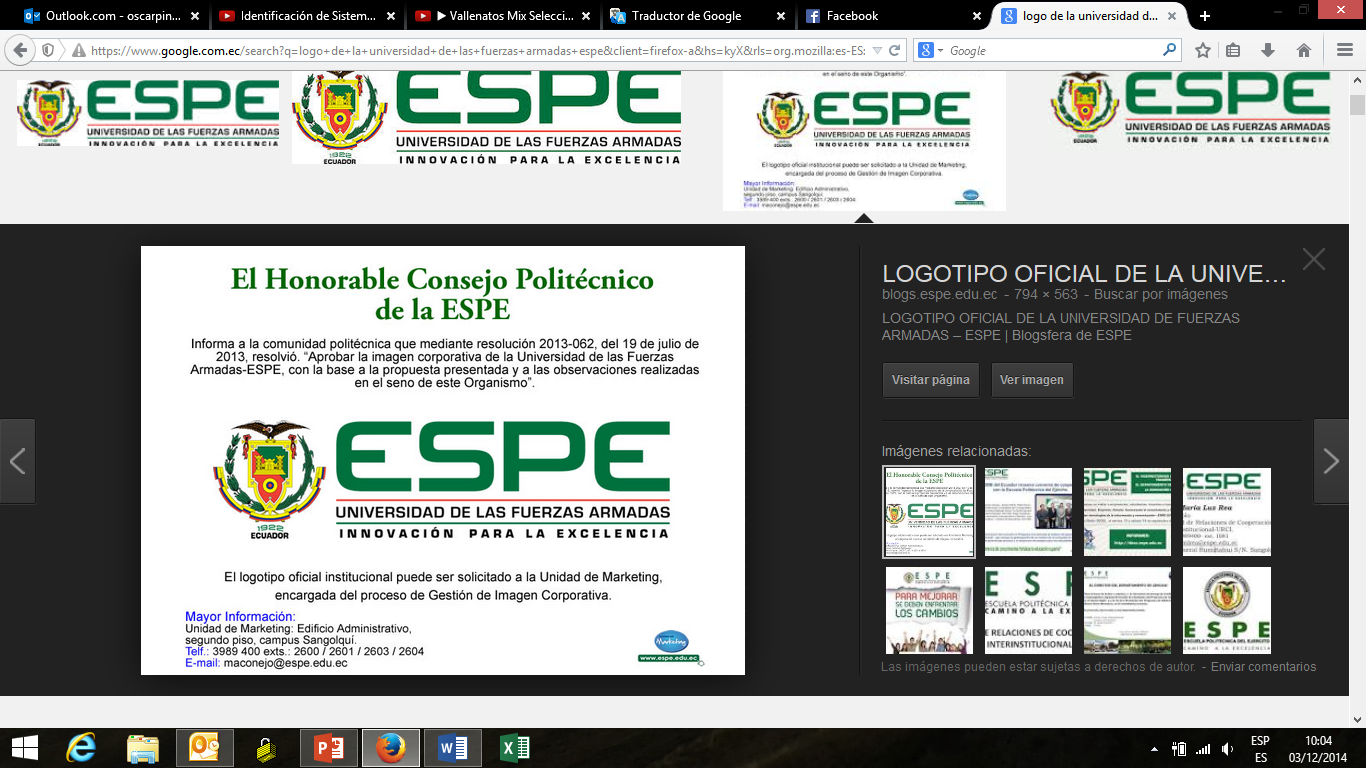 Resultados
Objetivo 3. Establecer las características del producto que los consumidores esperan encontrar en los bienes y servicios de línea blanca a través de la oferta de valor.
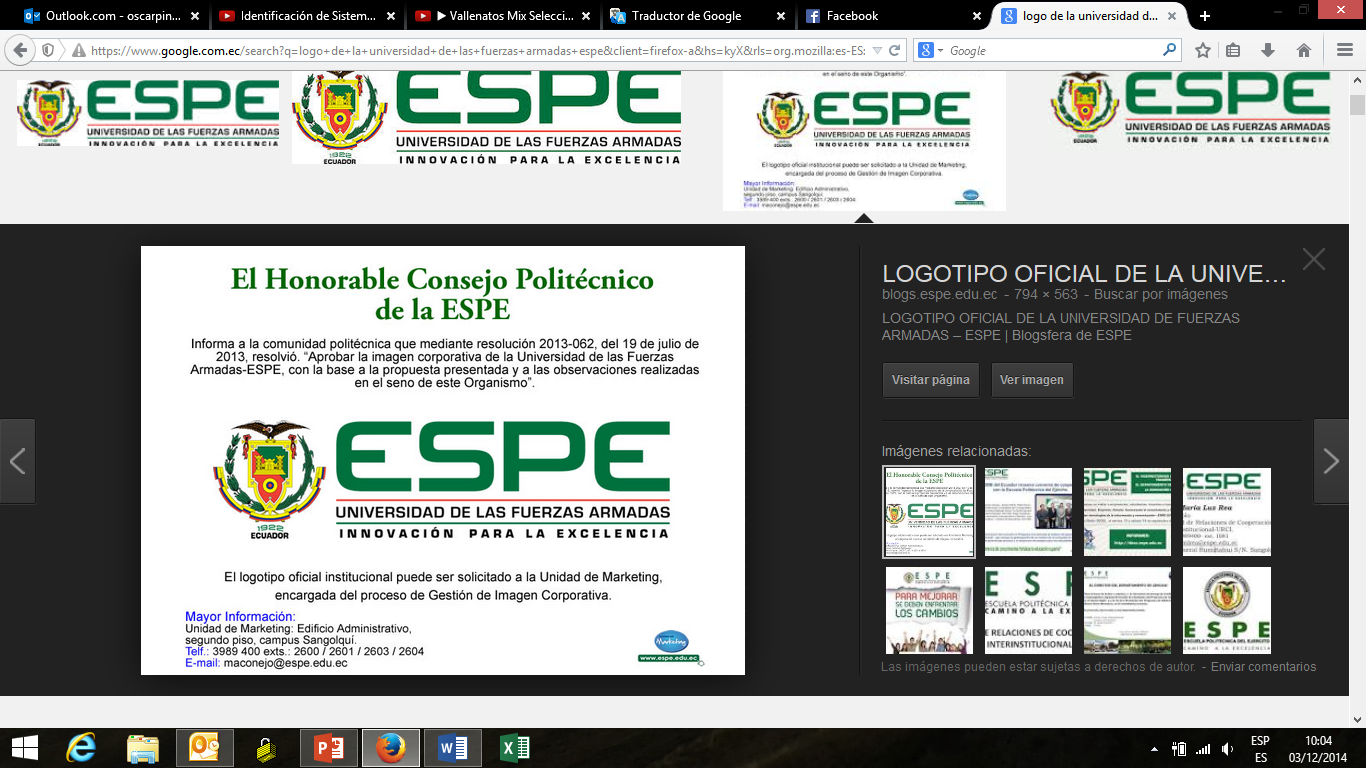 Resultados
Objetivo 3. Establecer las características del producto que los consumidores esperan encontrar en los bienes y servicios de línea blanca a través de la oferta de valor.
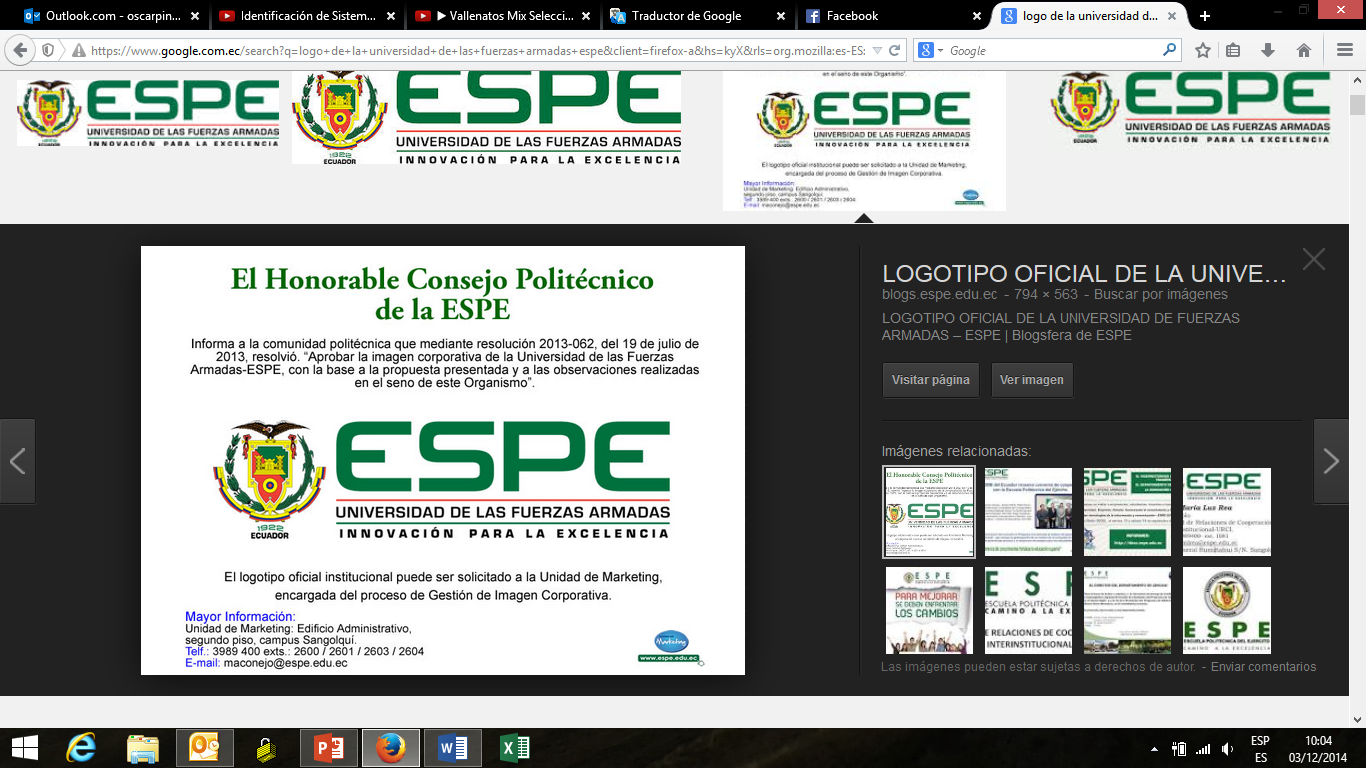 Matriz Propuesta
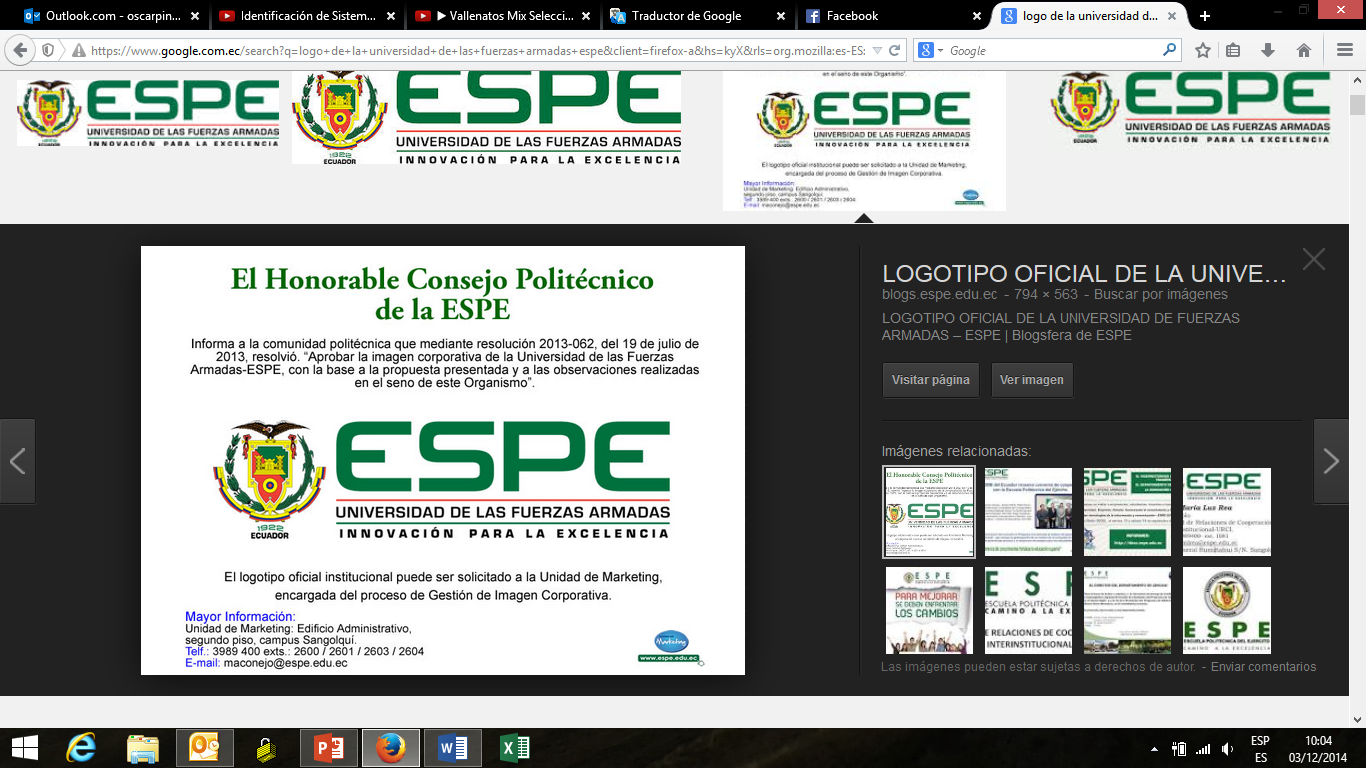 Propuesta
Marco Estratégico
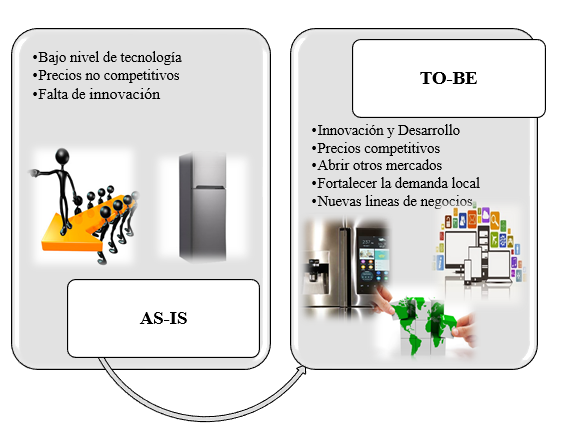 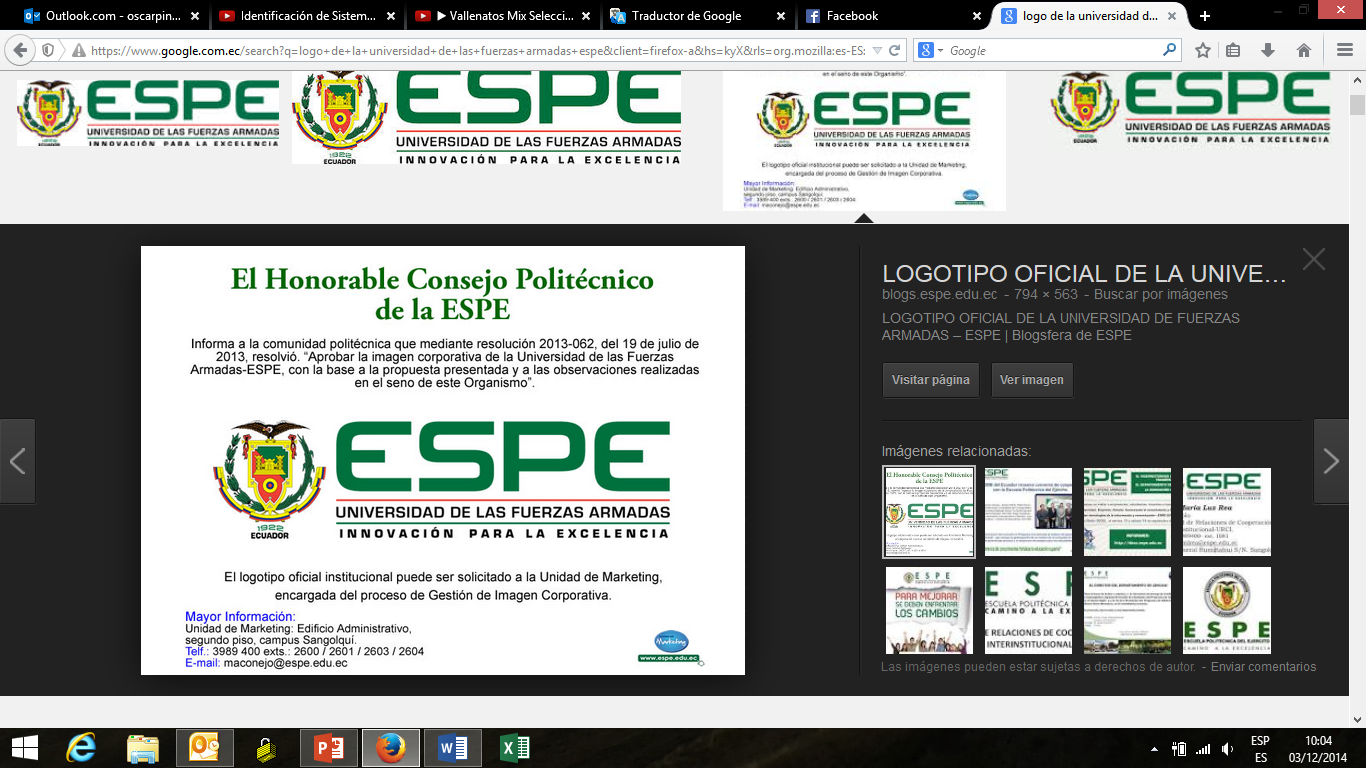 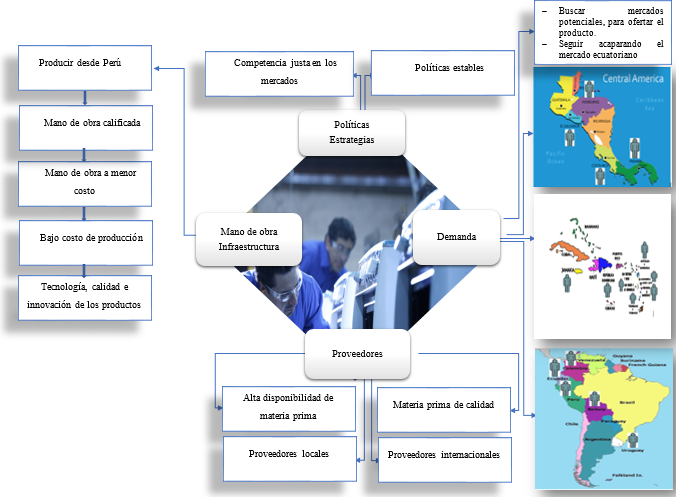 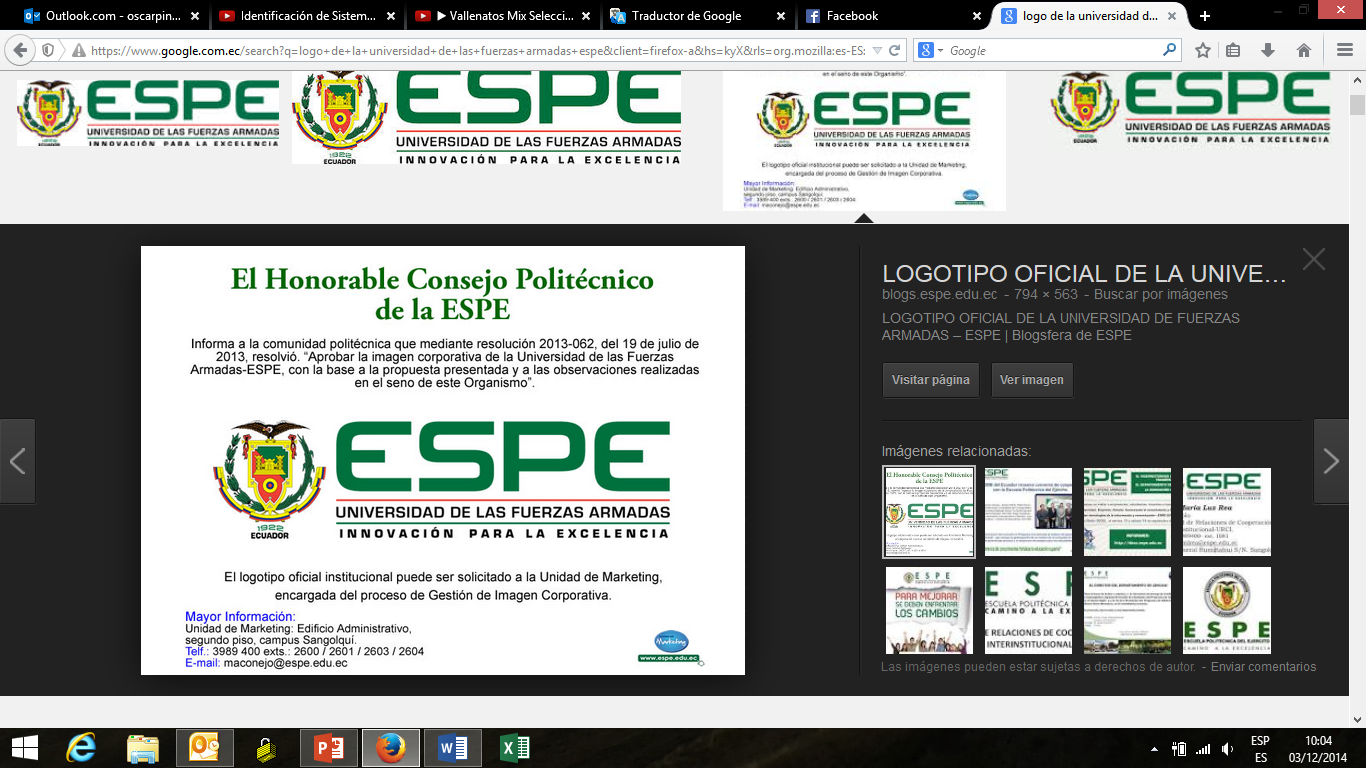 Conclusiones
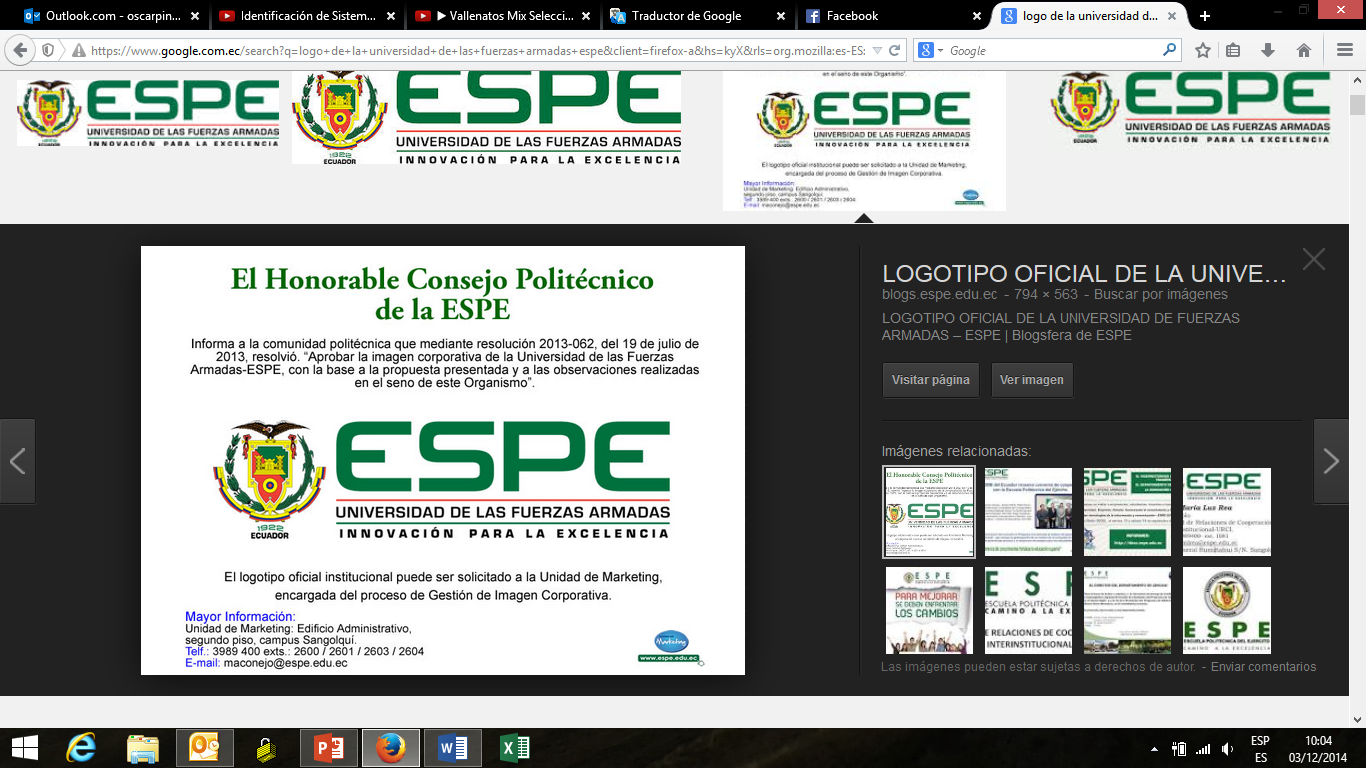 Recomendaciones
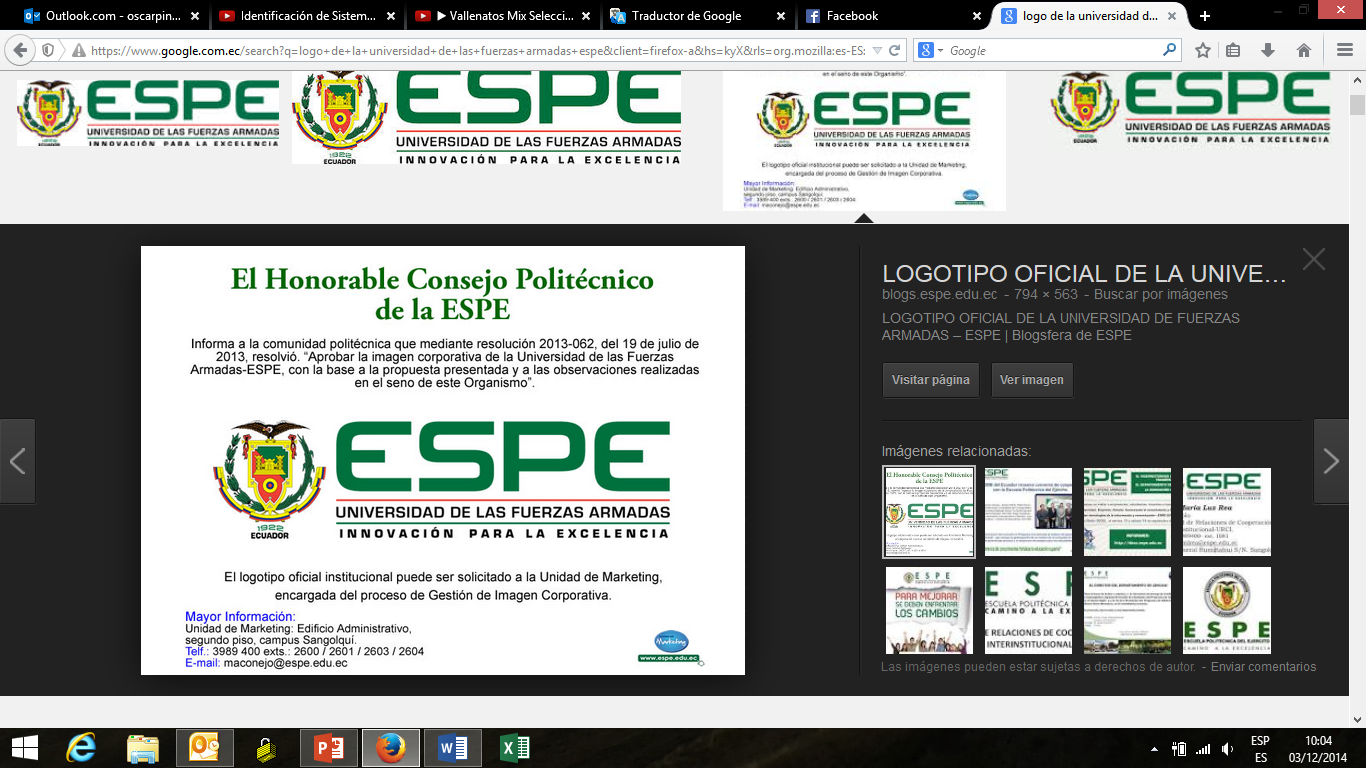 Gracias
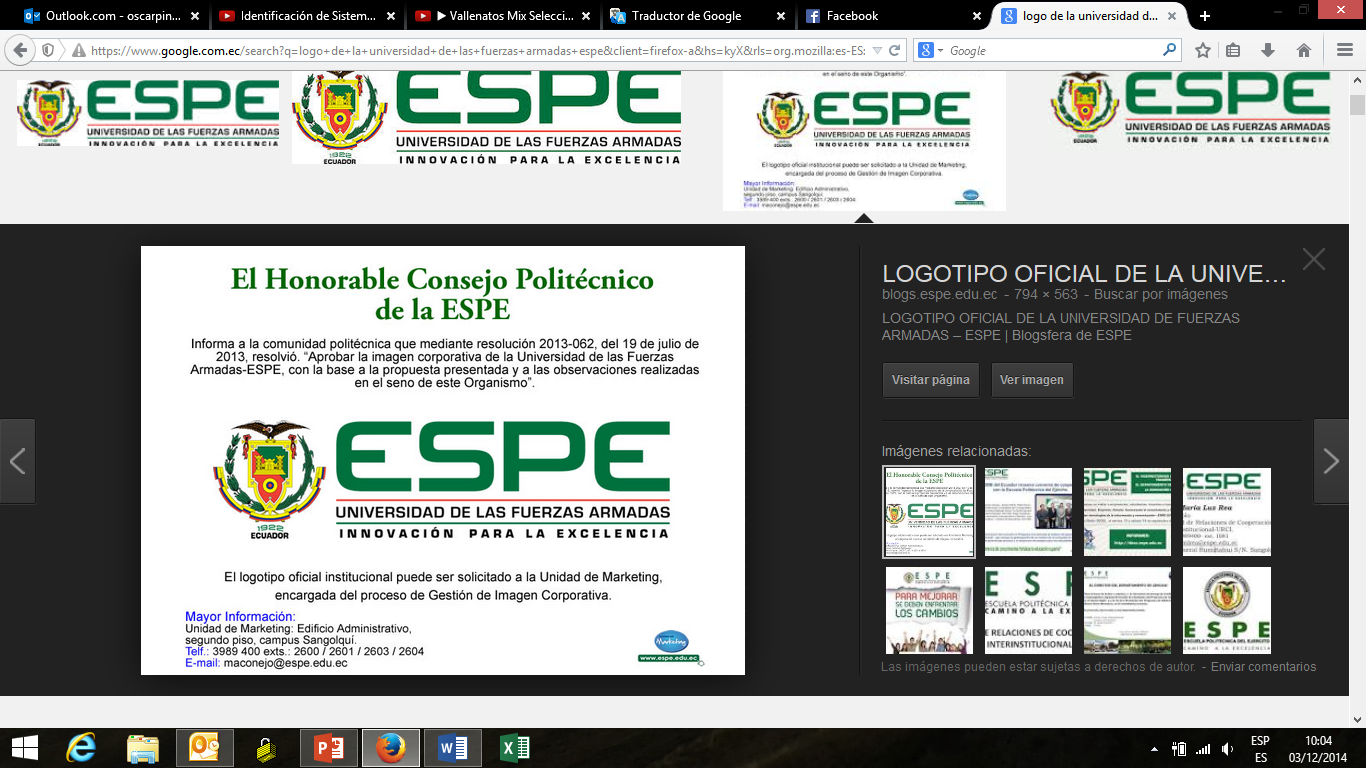